ПОНАВЉАЊЕ И УТВРЂИВАЊЕ
ПРАВОСЛАВНА ВЈЕРОНАУКА ЗА 4. РАЗРЕД
СТАРОЗАВЈЕТНИ БОЖЈИ ЗАКОН
НОВОЗАВЈЕТНИ БОЖЈИ ЗАКОНДвије Христове заповијести о љубави:                 1. Љуби Господа Бога својега свим срцем својим и свом душом својом и свом мишљу својом.2. Љуби ближњега свога као самога себе.
ПОРИЈЕКЛО И ИЗВОРИ ПРАВОСЛАВНЕ ВЈЕРЕ
СВЕТО ПИСМО
СВЕТО ПРЕДАЊЕ
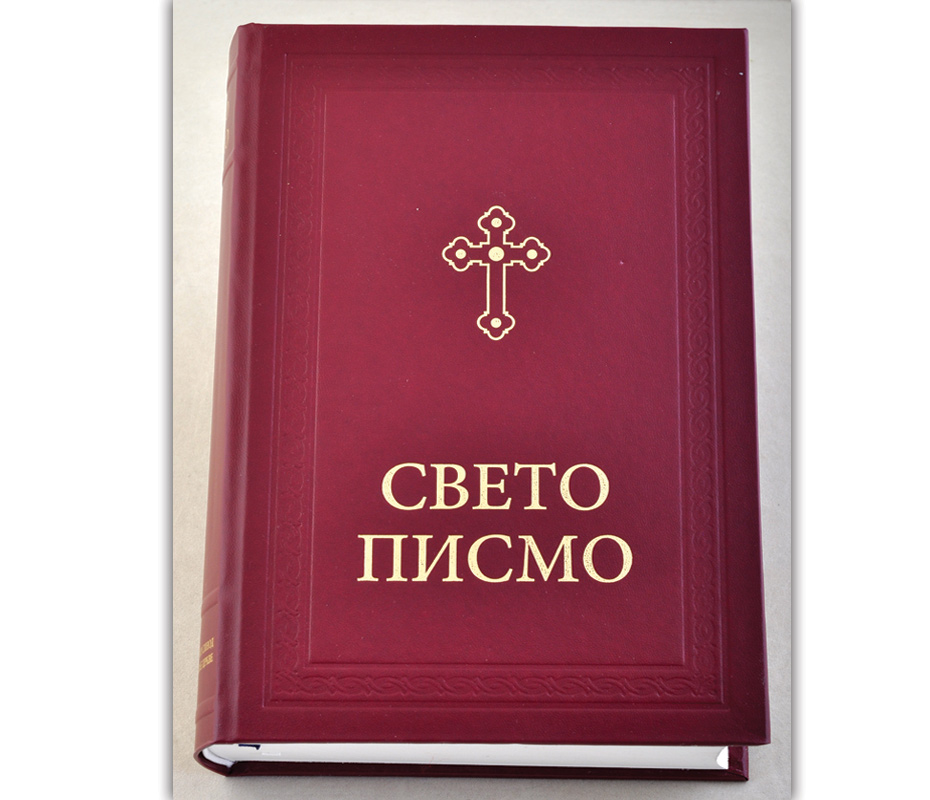 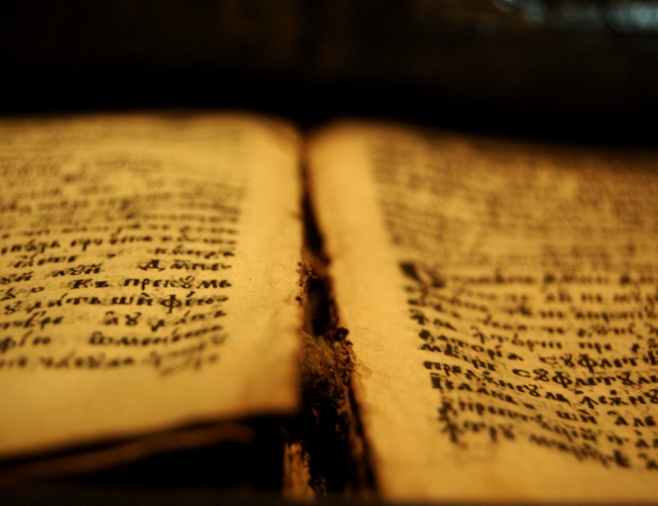 СВЕТО ПИСМО И ЊЕГОВА ПОДЈЕЛА
СВЕТО ПИСМО СТАРОГА ЗАВЈЕТА
СВЕТО ПИСМО НОВОГА ЗАВЈЕТА
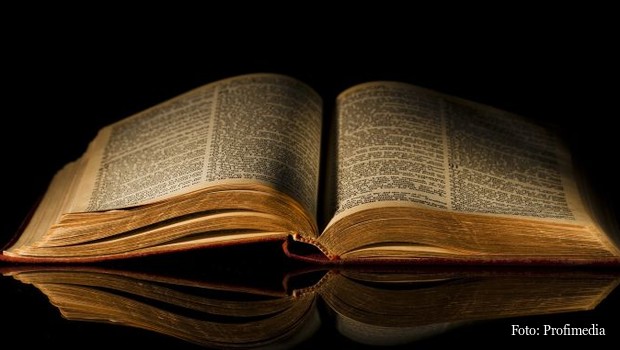 Стари завјет дијели се на:1. Законске књиге2. Историјске књиге3. Поучне књиге4. Пророчке књигеНови завјет дијели се на:1. Четири Света Јеванђеља по Матеју, Марку, Луки и Јовану2. Дјела Светих апостола3. Посланице Светог апостола Павла  (укупно 14)4. Саборне посланице Светих апостола: Јакова, Петра, Јуде     Јаковљевог и Јована  (укупно 7)5.Откривење Светог Јована Богослова
Квиз знања
1. Десет Божјих заповијести Бог је дао преко? 
а) Аврама
б) Мојсија
в) Јосифа
2. Колико заповијести је било на другој каменој таблици?
а) 4
б) 5
в) 6
3. Прве четири Божје заповијести говоре о нашем односу према? 
 а) Богу
б) људима
в) Цркви
4. Која Божја заповијест говори о поштовању        
    родитеља? 
а) 3
б) 4
в) 5
5. Који дан  хришћани поштују као Дан Господњи?
а) сриједу
б) суботу
в) недјељу
6. Ко је изговорио двије највеће заповијести? 
а) Господ Исус Христос
б) Мојсије
в) Апостол Петар
7. Доврши сљедећу заповијест: „Љуби ближњега свога као ...“? 
а) Бога 
б) брата свог  	
в) самога себе
8. Свето Писмо или Библија је скуп више књига.
                
        ТАЧНО                                 НЕТАЧНО
9. Стварање свијета се описује у Староме завјету.
               
        ТАЧНО                                 НЕТАЧНО
10. Јеванђеља по Матеју, Марку, Луки и Јовану читамо у Новом завјету.
 
           ТАЧНО                                  НЕТАЧНО